KNJIGE IZRAELSKOG NARODA
Pripremila: Josipa Tomašević
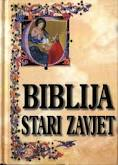 1. BIBLIJA STAROGA ZAVJETA


2. TALMUD
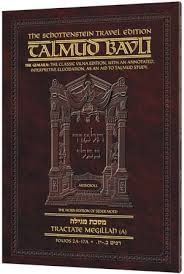 BIBLIJA-SVETA KNJIGA24 knjige
1.dio:Zakon (Petoknjižje-Tora) 2.dio:Proroci 3.dio: Spisi
-prvih pet knjiga Biblije           -stariji proroci   -Psalmi
Postanak                             -mlađi proroci  -mudrosne
Izlazak                                                              knjige
Levitski zakonik                                              -tužaljke
Brojevi                                                             -povijesne
Ponovljeni zakon                                            knjige
TORA
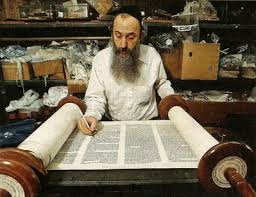 TALMUD(usmeni nauk)
Velika knjiga zapisa rabinskog tumačenja Tore kroz povijest.
U njemu su zabilježene misli i komentari rabina o sadržaju i poštovanju Tore
TALMUD
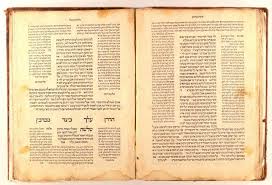 Hebrejsko pismo